Мастер - класс на тему :«Новогодние игрушки   из макарон»                                                                                                                                                                                   Выполнили: Пасхина.о.в                                                                                                     волкова.е.в
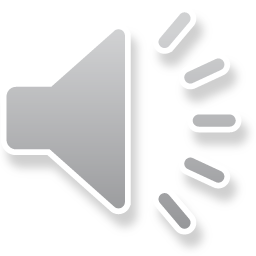 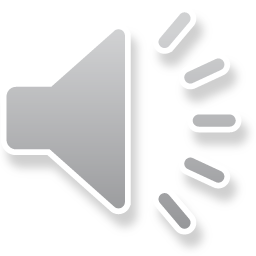 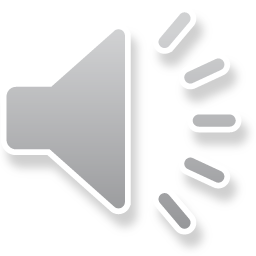 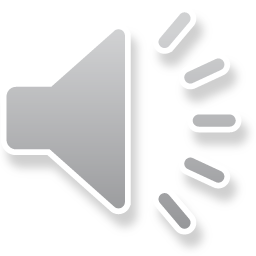 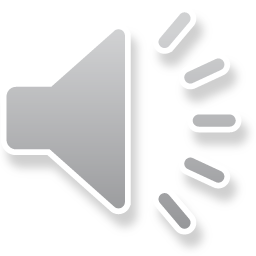 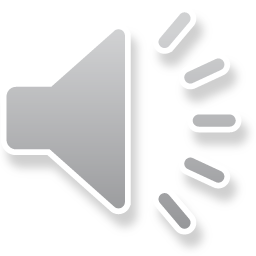 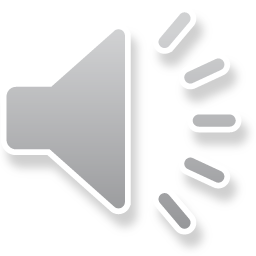 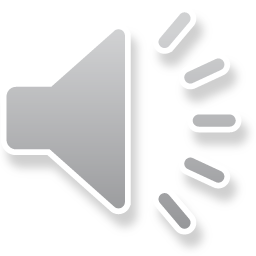 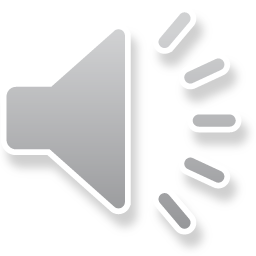 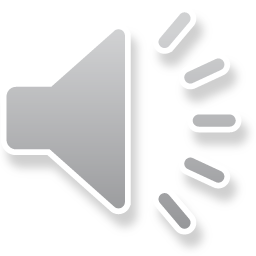 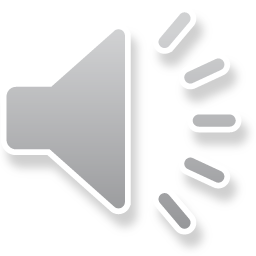 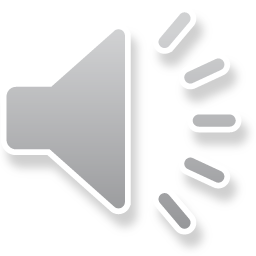 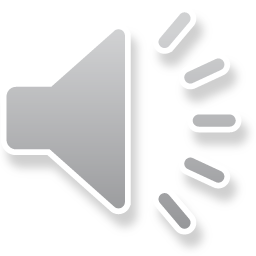 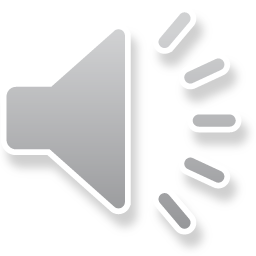 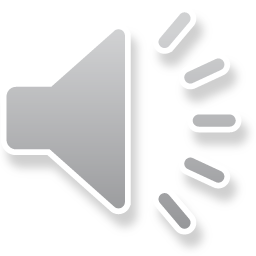 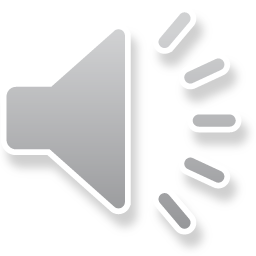 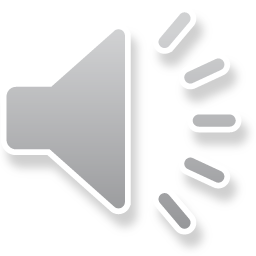 А что еще можно изготовить из макарон?
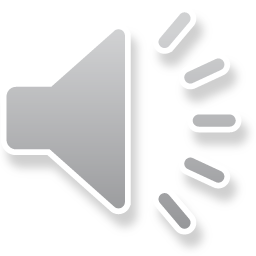 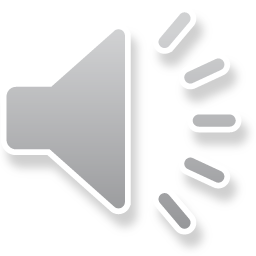 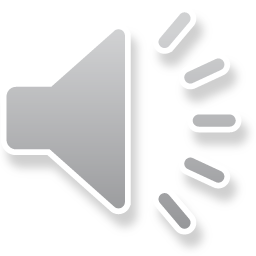 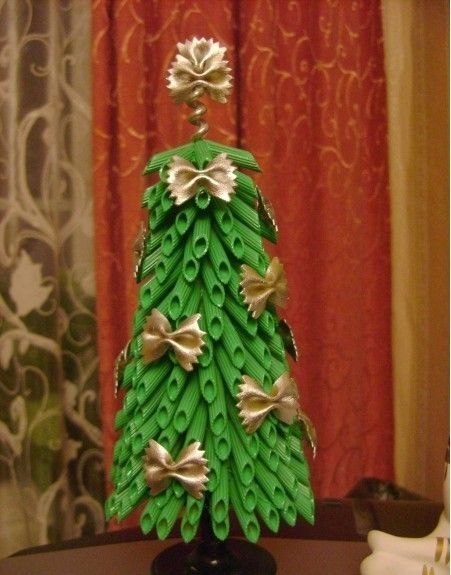 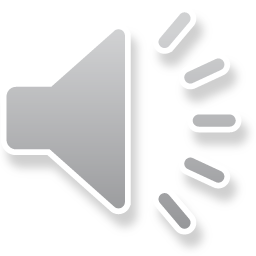 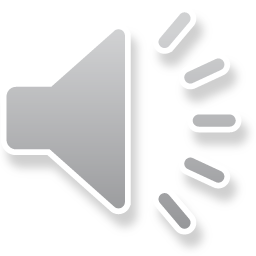 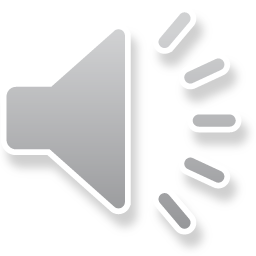 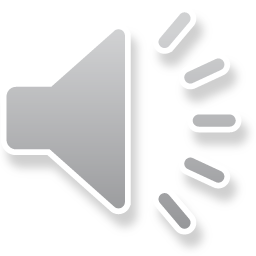 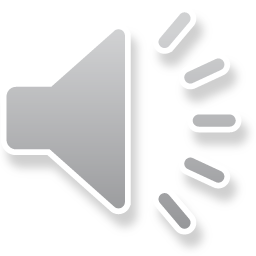 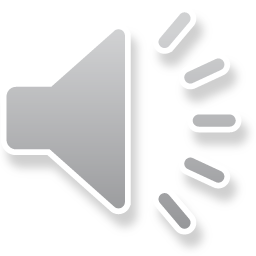 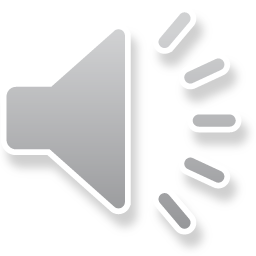